Thursday May 21, 2015Mr. Goblirsch – U.S. History
OBJECTIVE – Students Will Be Able To – SWBAT:
Identify the key events and forms of protest used during the Civil Rights Movement.

AGENDA:
WARM-UP: Civil Rights Photography
TIMELINE: Civil Rights Triumphs
DISCUSSION: Civil Rights Events
VIDEO: The Civil Rights Movement (Start @ 37:10)

Civil Rights Photography WARM-UP: (Follow the directions below)
	***5 Minutes***
Read “History through Photojournalism” on P. 713.  
Answer the questions below.
SkillBuilder Question #1
SkillBuilder Question #2
Analyze the chart on P. 714.  Answer the SkillBuilder Interpreting Charts question.
Freedom Riders
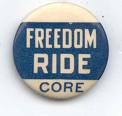 Civil Rights activists (blacks and college 
	students) would ride busses to test the 
	Supreme Court decision that banned segregation 	on buses and in bus terminals

Provoking a violent reaction to force the 
	JFK administration to enforce the law

Riders were tormented and beaten

Newspaper coverage and the violence provoked JFK to send federal marshals to protect the riders, the rest of the way to Jackson, Miss.

OUTCOME = Segregation in all interstate travel facilities (including restrooms, waiting rooms, etc.) was banned
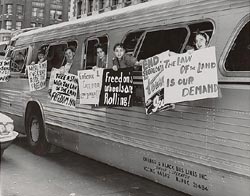 Integrating Ole Miss & Alabama
Air Force Veteran James Meredith 
   won a federal court case that allowed him to enroll in the all-white University of Mississippi (Ole Miss)

Governor Ross Barnett refused to let him register

Kennedy ordered federal marshals to escort Meredith

Riots broke out and resulted in 2 deaths

Federal officials accompanied Meredith to 
	class to protect him

June 11, 1963 – JFK sends troops to force Gov. Wallace to desegregate the University of Alabama
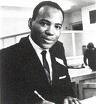 Birmingham
Strictly enforced its segregation

Reputation for racial violence

Reverend Shuttlesworth, MLK, and the SCLC tested their non-violence

MLK and others were arrested during a nonviolent demonstration
MLK wrote Letters from a Birmingham Jail

With MLK out of jail, the SCLC planned a children’s march in Birmingham
Police Commissioner “Bull” Connor arrested them
Later, the police met the marchers with high pressure fire hoses and attack dogs
TV cameras captured the scene

Birmingham officials finally ended segregation

Convinced JFK to write a civil rights act
March on Washington
To show support for JFK’s civil rights bill
Aug. 28, 1963, 250,000 people in Washington
MLK gave his “I have a Dream” speech
Pressure Congress to pass Civil Rights legislation
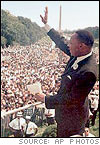 CIVIL RIGHTS ACT of 1964
Two weeks after the I have a Dream speech, four girls were killed in a Birmingham church
Two months later, JFK is assassinated
NEW IMPORTANT LAW
LBJ pledges to carry out JFK’s work
Passes Civil Rights Act of 1964
Prohibited discrimination
Gave equal access to public accommodations
Freedom Summer - 1964 Voting Rights Act
CORE and SNCC worked to register as many African-American voters as possible
Project is known as Freedom Summer
Attempt to influence Congress to pass as voting rights bill
College Students were trained to help the project
Met with resistance and violence
Selma Campaign
SNCC led a voting rights campaign in Selma, Alabama
After a demonstrator was shot, MLK organized a 50 mile march to Montgomery
Mayhem broke out and TV crews caught police beating and gassing marchers
Johnson presented a voting rights act and gave marchers federal protection
Voting Rights Act of 1965
Eliminated literacy tests
Local officials could not deny suffrage
The percentage of African American voters tripled in the south
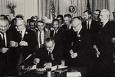